Региональная политехническая олимпиада школьников
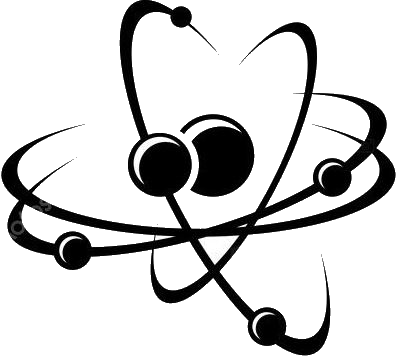 Региональная политехническая олимпиада школьников
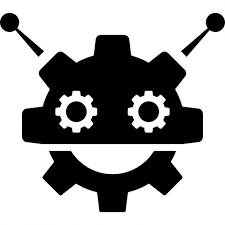 Региональная  олимпиада школьников
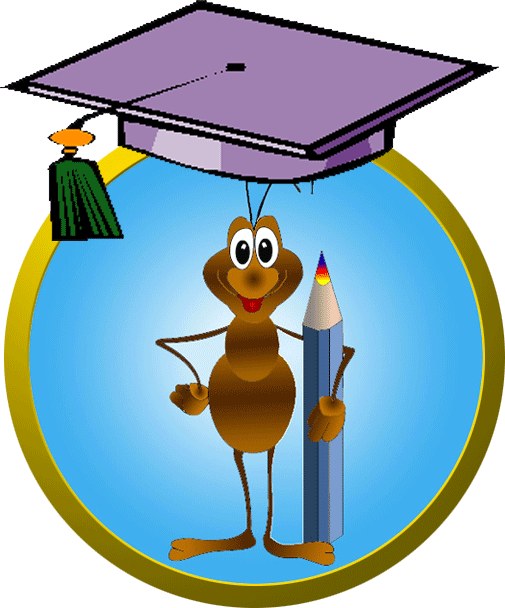